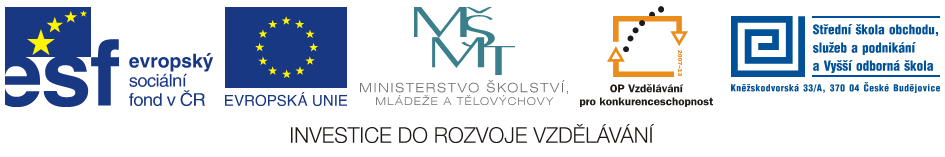 Jméno autora: 	Mgr. Mária Filipová
Datum vytvoření:	29. 06. 2013
Číslo DUMu: 	VY_32_INOVACE_01_AJ_CM

Ročník:                	1. – 4. ročník 
Vzdělávací oblast:	Jazyk a jazyková komunikace
Vzdělávací obor:     	Anglický jazyk
Tematický okruh:  	konverzační témata pro studenty  různých oborů
Téma:		The United kingdom of Great Britain and Northern Ireland
Klíčová slova:       	United Kingdom, geography, climate, demography

Metodický list/anotace:
Materiál slouží k informaci o Velké Británii. Jedná se zejména o termíny z oblasti zeměpisu, fakta
Studenti odhadují na základě svých znalostí význam slov. V případě potřeby pracují se slovníkem a mapou. Jejich úkolem je zvládnout krátkou prezentaci  o Velké Británii. Samostatně studují mapu a různé jiné dostupné informace (Internet, časopisy, knižní  publikace).
The United Kingdom
geography, climate, demography
General information
the United kingdom includes Great Britain (England, Scotland and Wales) and Northern Ireland
it is separated from the mainland by the English Channel and the North Sea
see map
Physical Britain
the UK is 500 kms wide and almost 1,000 kms long
on the east coast of England there are flat plains and rolling country. In the north and west uplands are more common
Scotland and Wales are dominated by mountains and uplands (Ben Nevis is the highest point of Britain - 1,400metres)
Climate
the weather is highly variable but moderate and really changeable
it rains a lot so landscape is very green
Rivers
the longest rivers are the Severn and the Thames
the Avon, Clyde, Mersey, Trent and the Tyne are other major rivers
the rivers are used for shipping, water supplies and hydroelectric power
many of them are canalised and linked in a complex system
Demography
Britain is highly urbanised, densely populated
about one-third lives in the Greater London area and seven other built-up urban areas (Glasgow, Liverpool, Manchester, Birmingham, West and South Yorkshire, Newcastle)
Scotland and Welsh uplands areas are the most sparsely populated
Literatura
http://en.wikipedia.org
archiv autora
PHILLIPS, Janet a kol. Oxford studijní slovník. Oxford: Oxford University Press, 2010, ISBN 978019 430655 3.